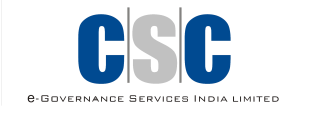 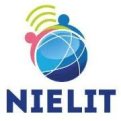 Service Details
VLE/Faculty qualification for taking the centre:

NIELIT CCC or MCA / M.Sc (Computer Science) / BE / B.Tech / NIELIT O/A/B/C Qualifier / BCA / PGDCA.

The benefits of NIELIT’s Facilitation Center are:

Your CSC will become NIELIT facilitation centre and you can teach the candidates for ACC, BCC, CCC, CCC+ and ECC at your NIELIT center. 
Your CSC can use NIELIT’s logo.
Your center name (COMMON SERVICE CENTER+ CSC ID) will appear on the certificates of your candidates.
You can charge any amount for study but you have to pay the examination to NIELIT.
“Version date:28 December 2020"